Welcome
techPATH 2011 Annual Meeting

STEM
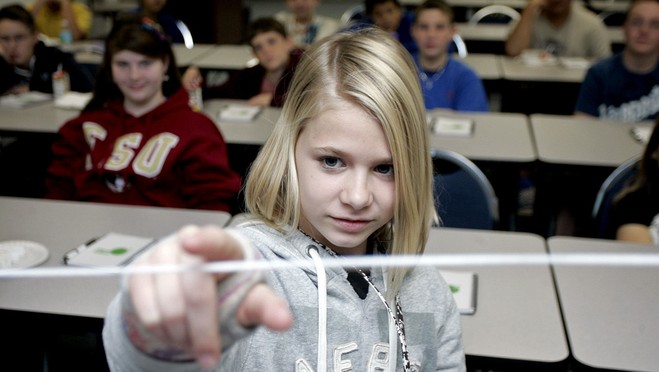 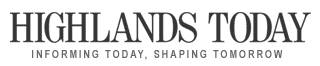 Starters
Welcome –
Jeff Bindell, FHTCC techPATH Director
Around the Table Introductions of attendees

Welcome –
Our Host 
Dr. Roger Smith, Chief Technology Officer, Florida Hospital Nicholson Center
I/ITSEC   2011
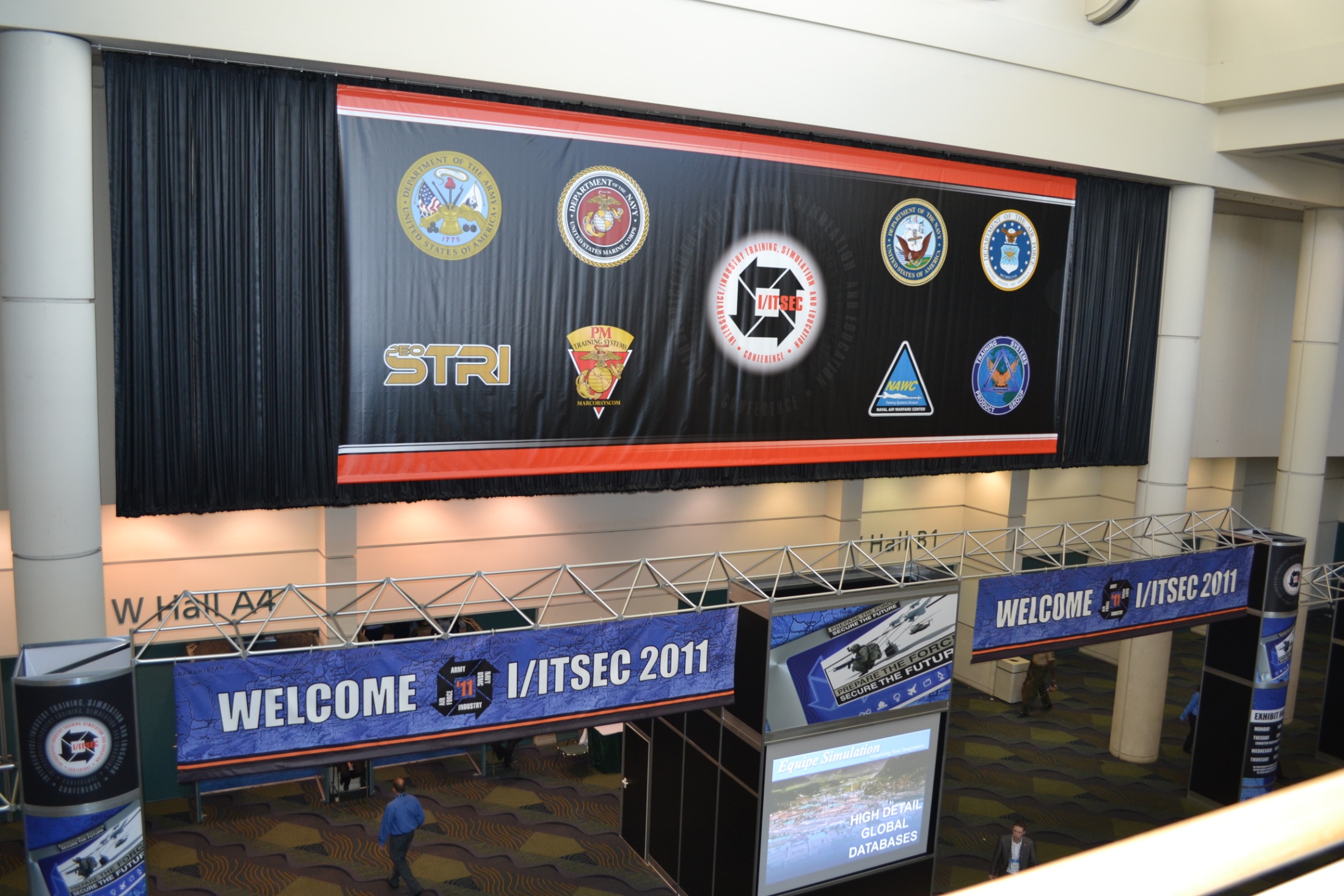 Programs
Programs for Teachers
Programs for Students (Mostly Middle School)
Math and Science Program
Robotics Program
Programs for Teachers
I/ITSEC Program with I/ITSEC as partner
Microscope/Analytical tools (Not Recently!)
Relationships with other organizations
NAVAIR (SeaPerch Program)
Valencia College – Cyber Security Program
Orlando Science Center
Quick Program Review
Some Pictures & Stuff 
I/ITSEC Teacher Program
Combined with I/ITSEC’s America’s Teachers Program
Welcome by Randy Berridge
Intro to Robots (Bindell)
History of Simulation (Okraski)
Virtual and Augmented Reality (E. Smith)
Simulation in the Military (Finkelstein)
SeaPerch (Navair – Seltzer)
Surgical Robots (R. Smith)
Two speakers who didn’t show up!
Tour of I/ITSEC Floor
Student Program
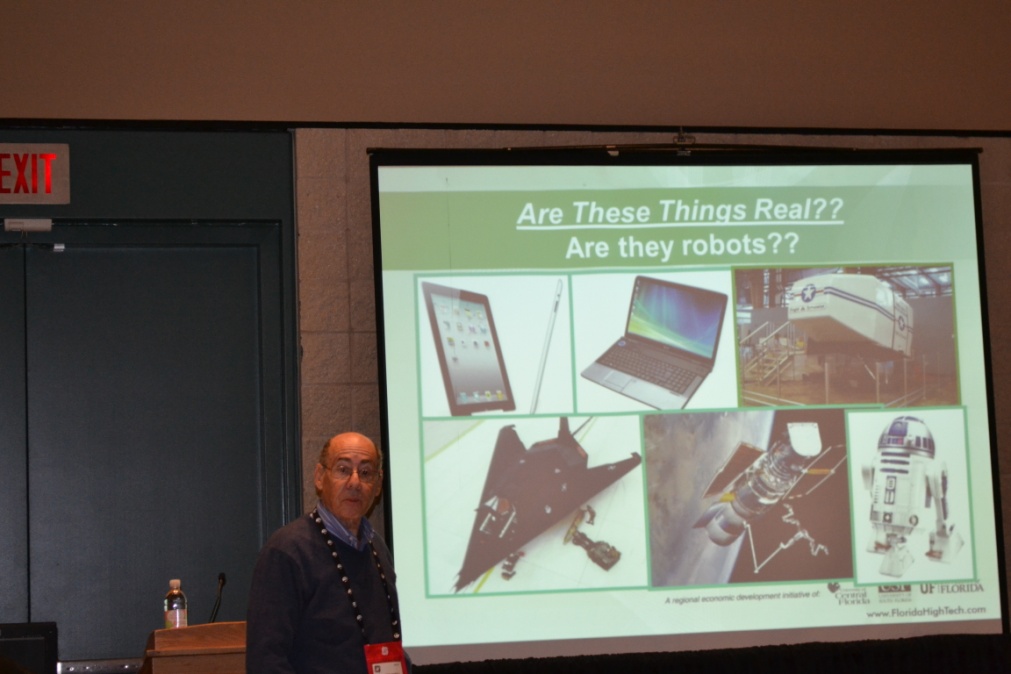 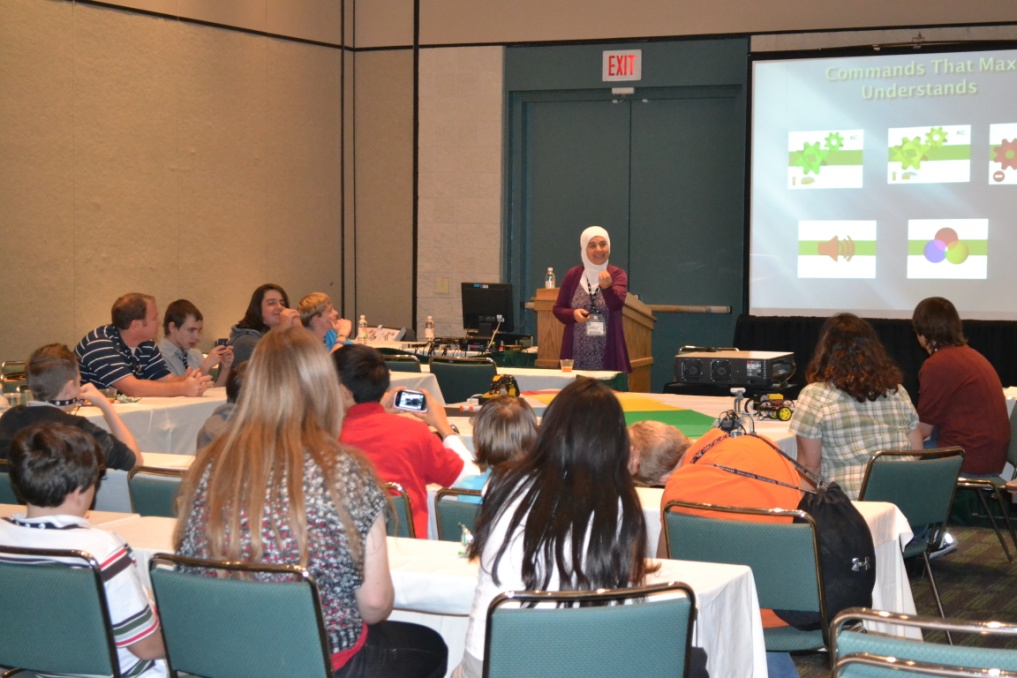 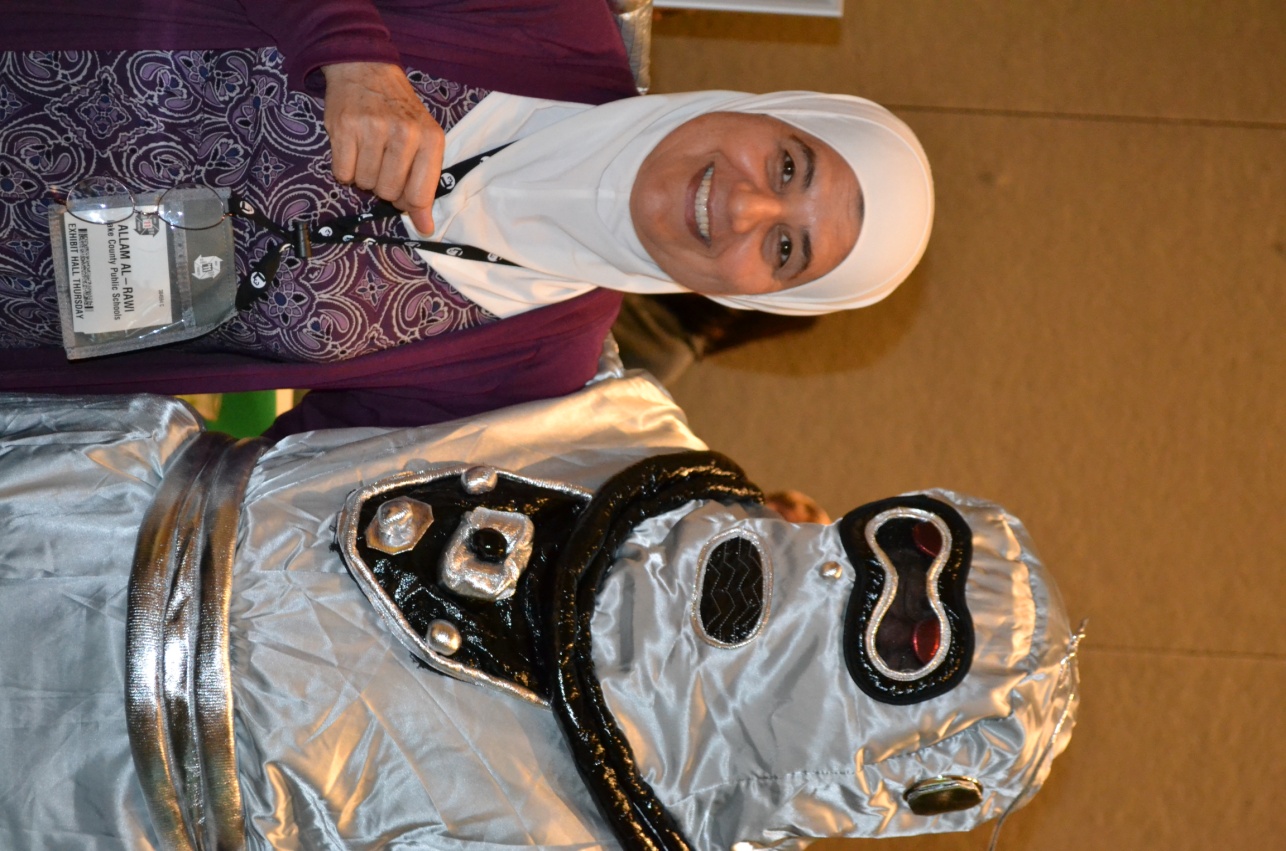 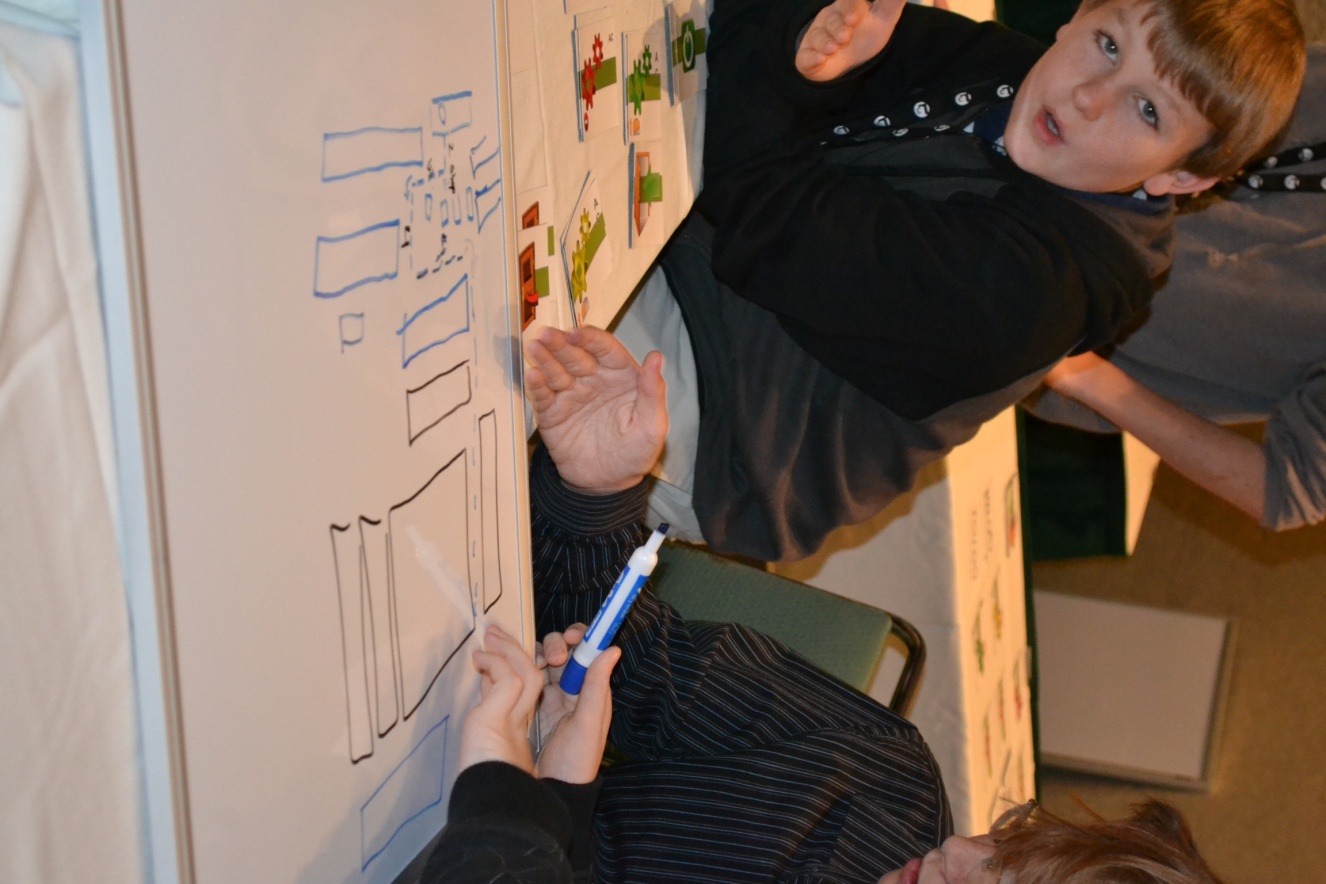 Dr. Al-Rawi 
(UCF/Physics)
REAL Robot
Autonomous
Programmers
Workforce Partners at I/ITSEC
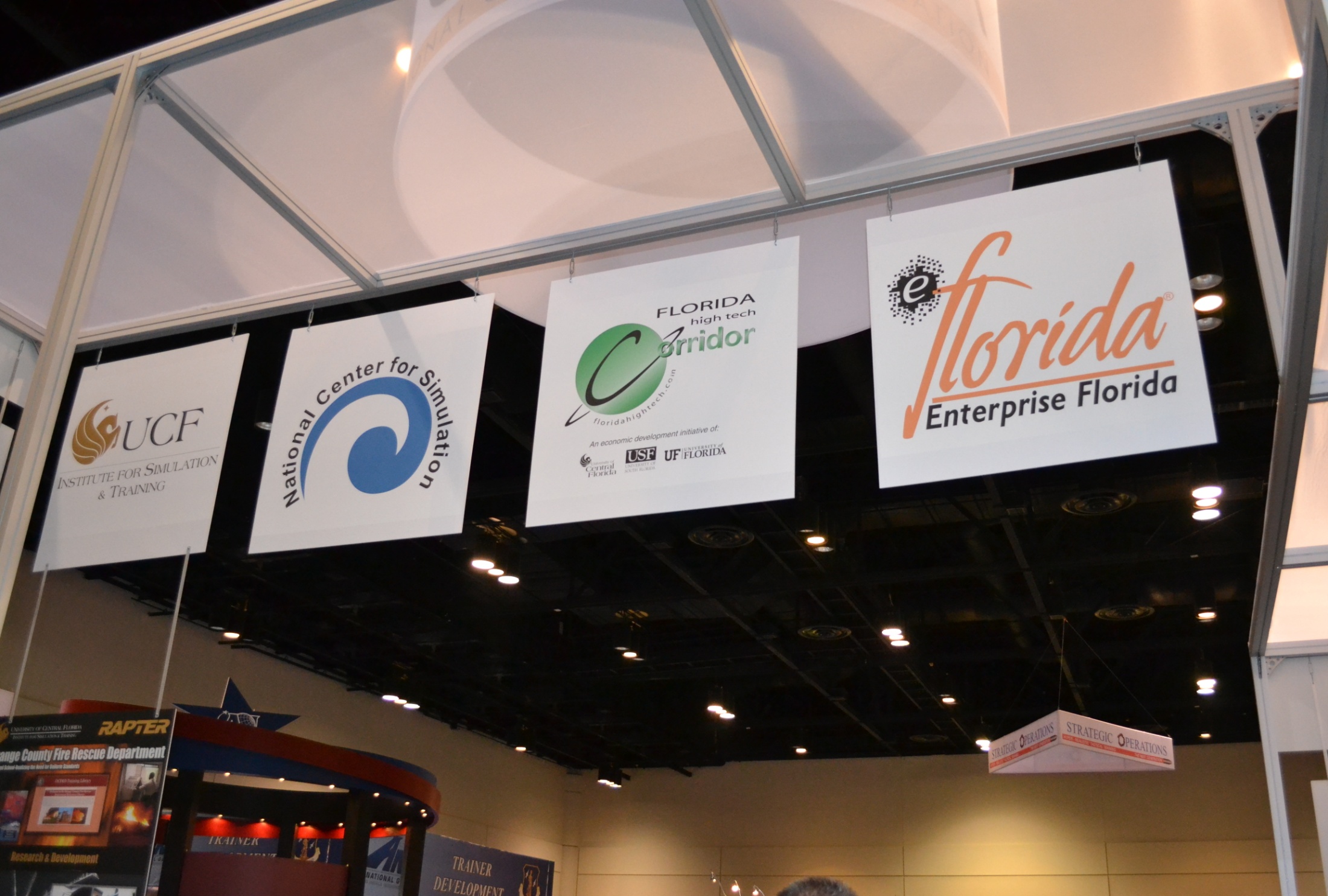 Robot
Down Below is 50% of the DaVince Robot
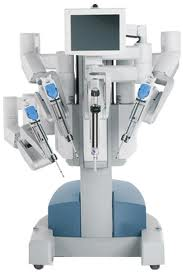 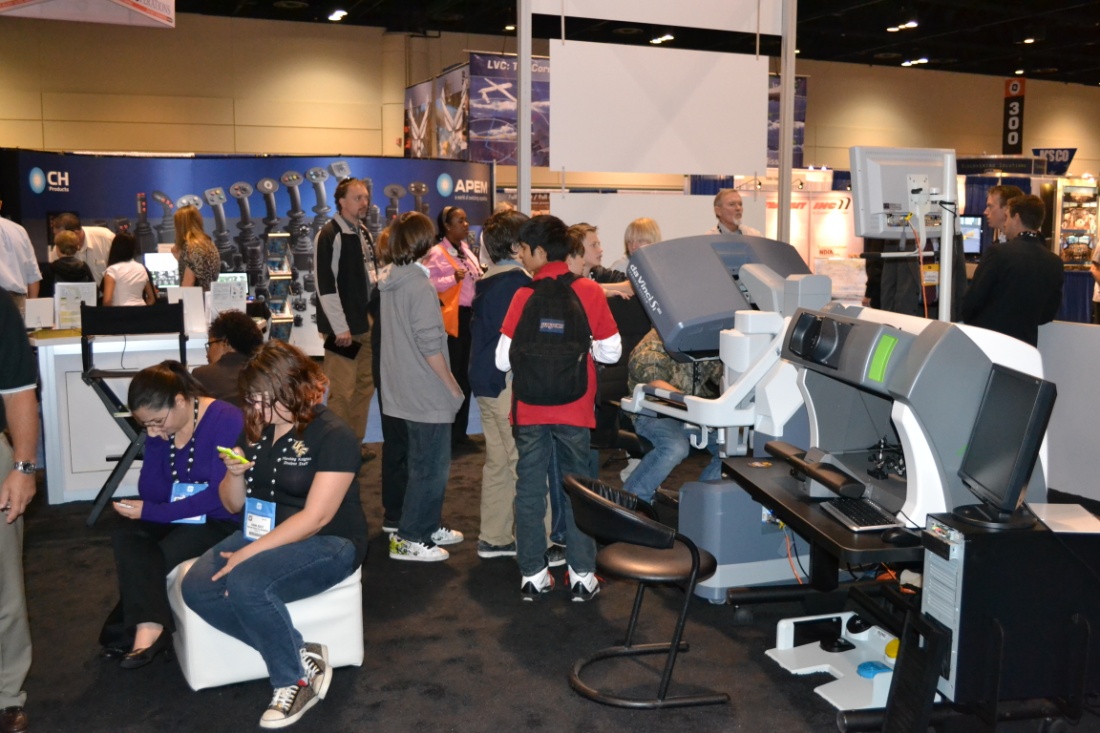 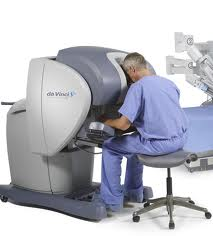 You Will See This Later!
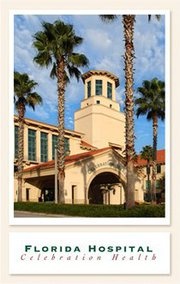 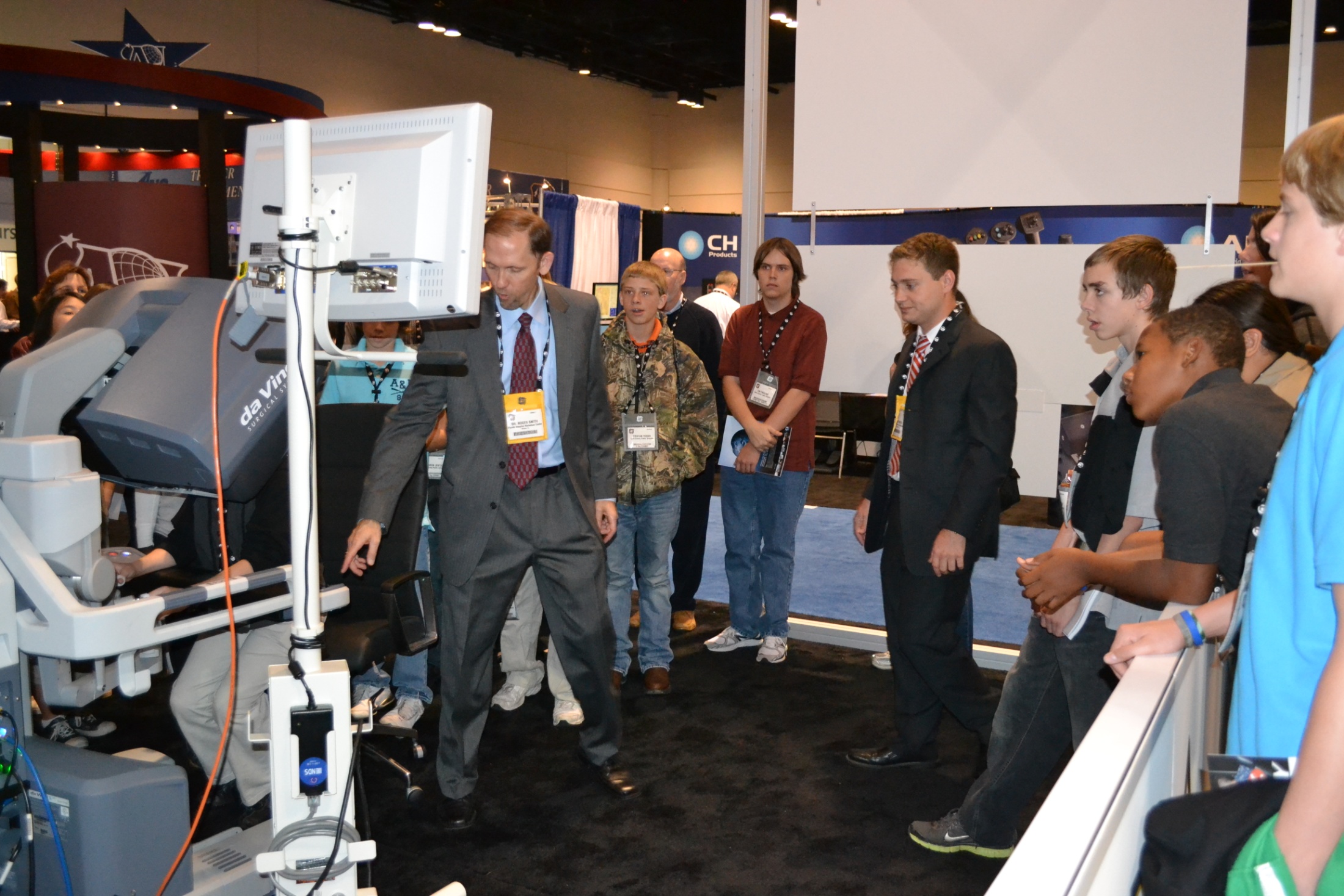 Dr. Roger Smith
Program for Students – Middle School targeted
Math and physics program
12
The Program
Discuss futures
Describe the fundamental laws of physics via popular demonstrations.
Students participate in most of them
Connect physics to 
simulation
gaming
digital media
Show the importance of mathematics
Weave together with a tour
13
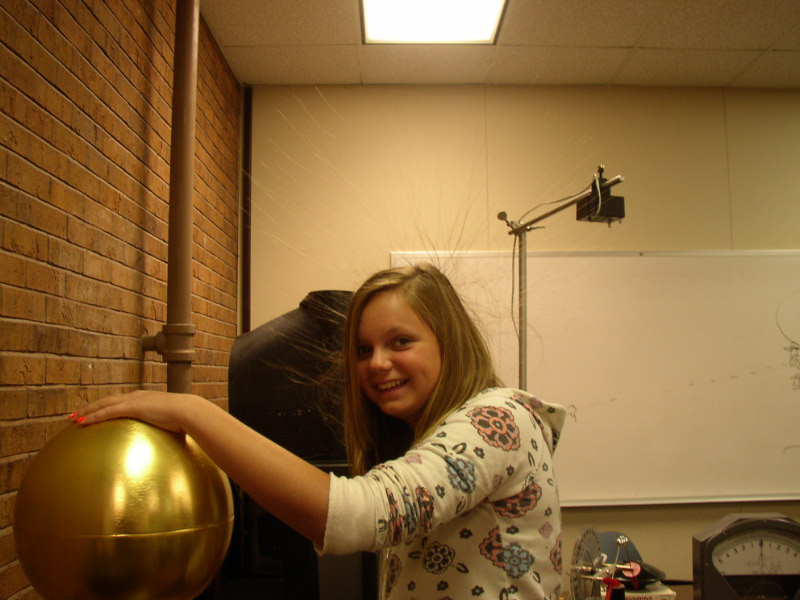 MUSIC & WAVES
MECHANICS
ELECTRICITY
MAGNETISM
MAXWELL’S EQUATIONS
LUNCH
Bad Hair Day
PHYSICS & MATH DAY
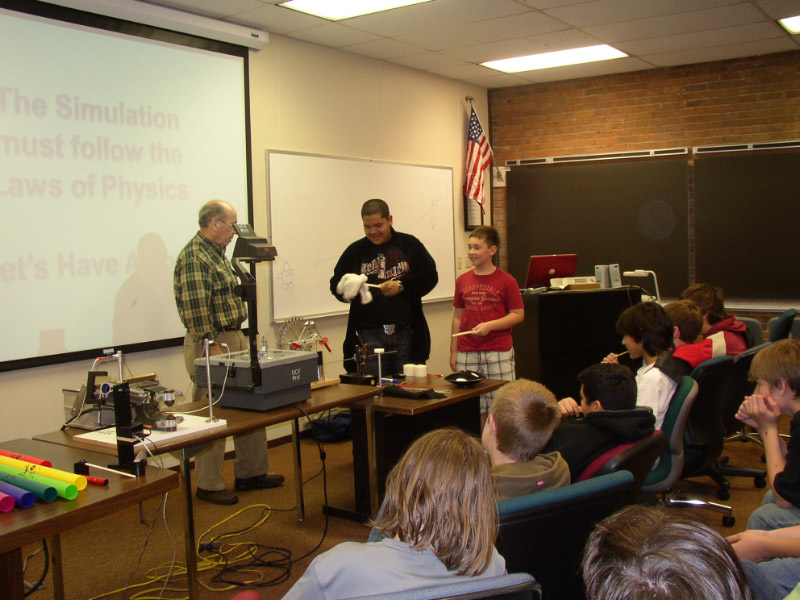 14
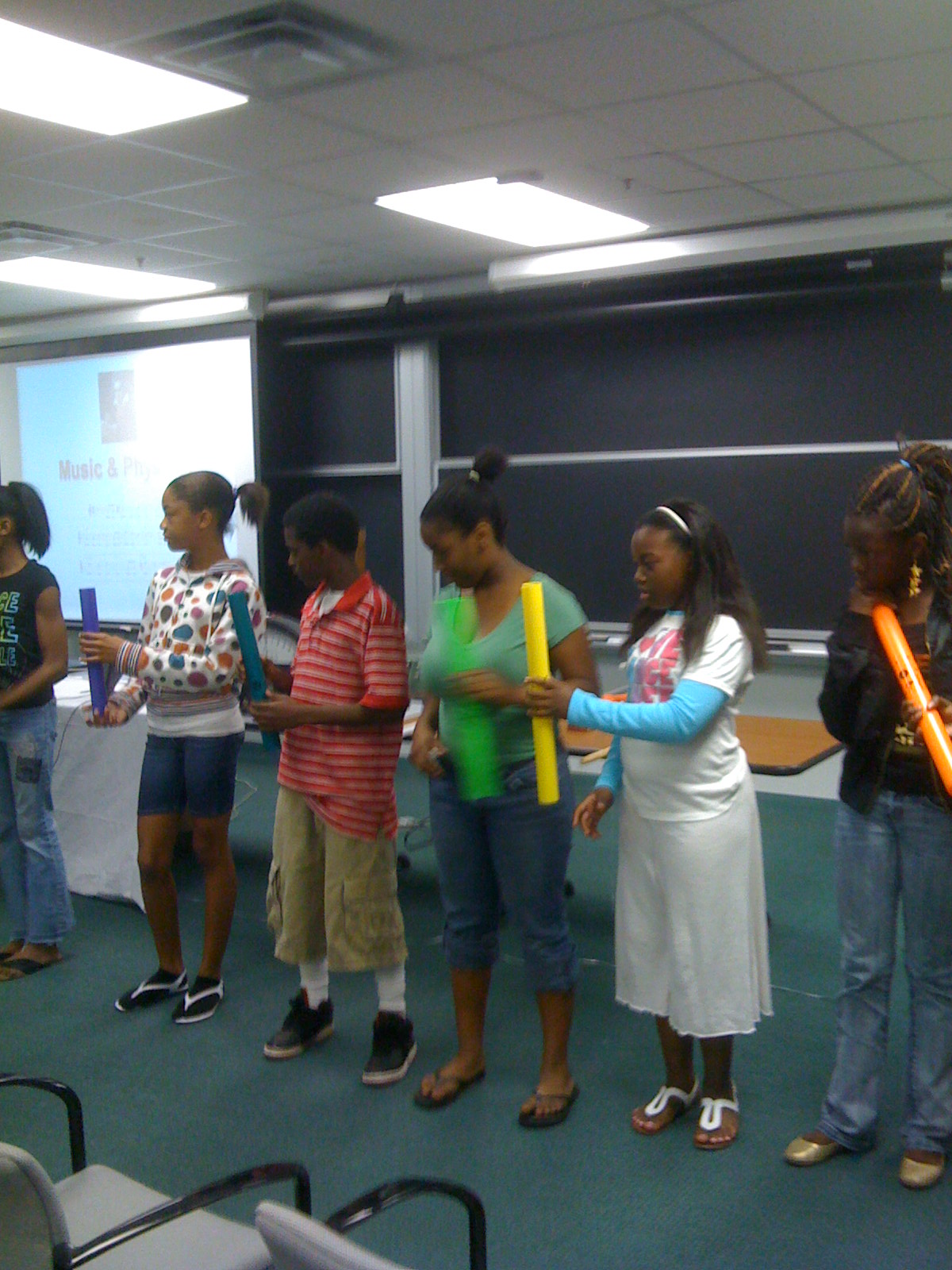 15
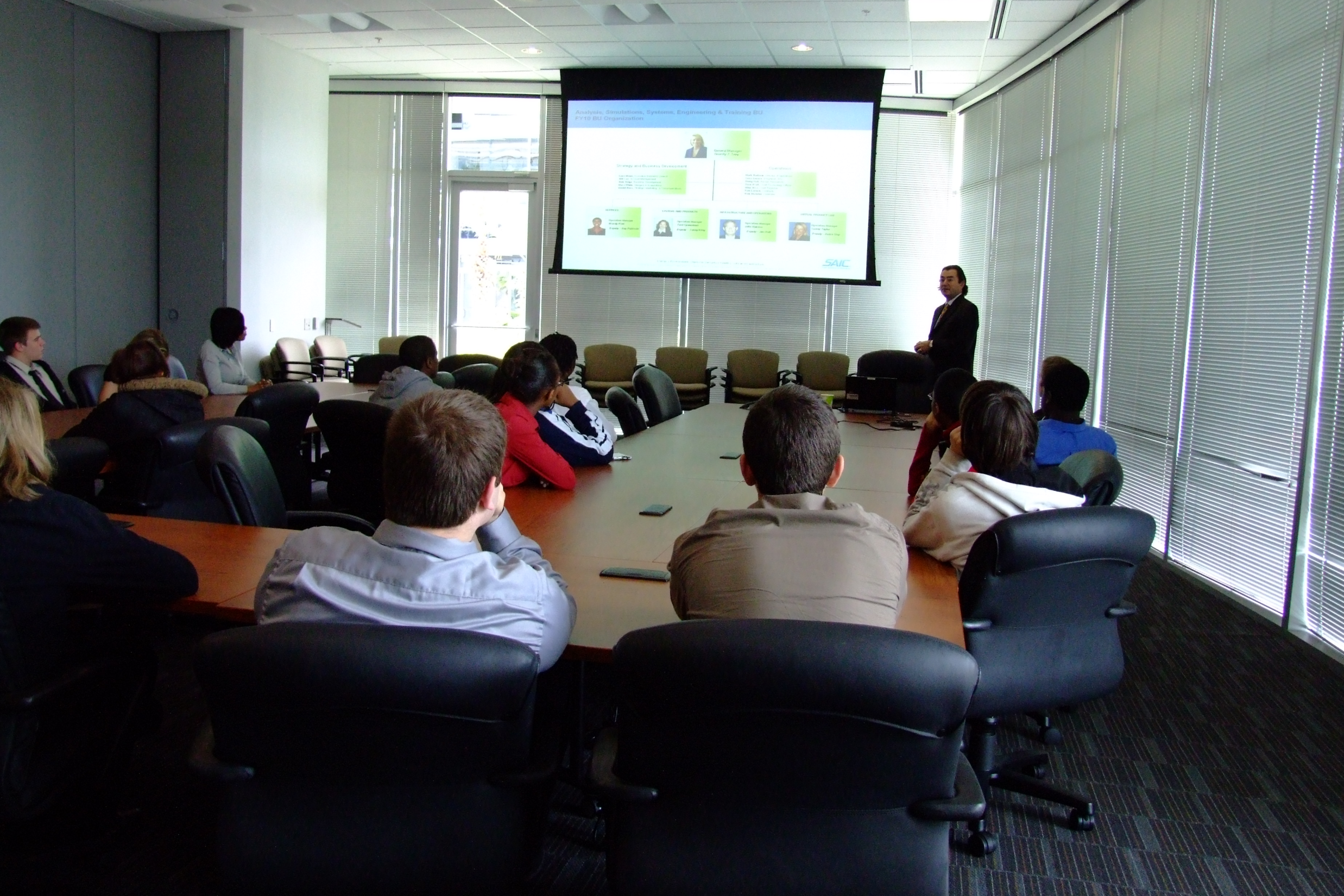 Who are these students?
SAIC
16
SAIC
Journeys
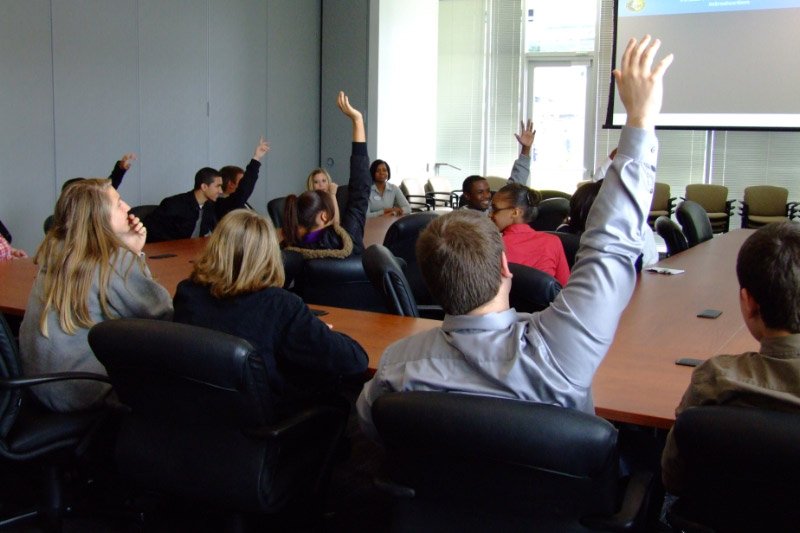 17
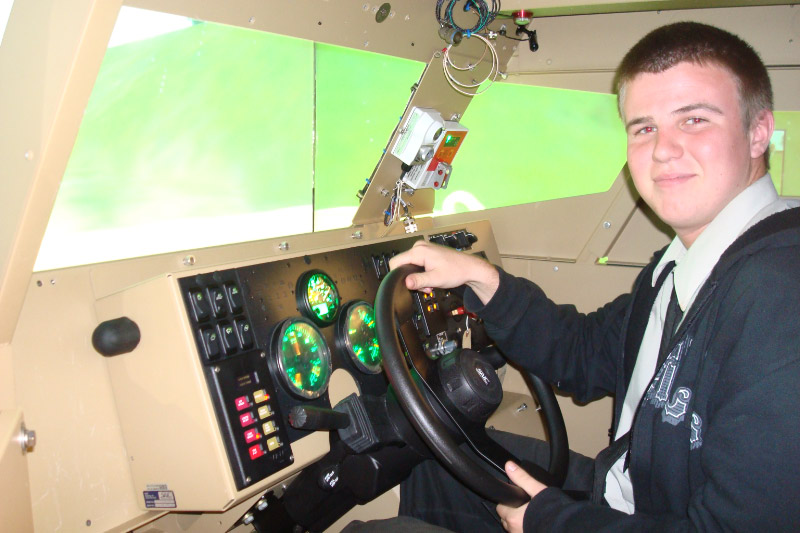 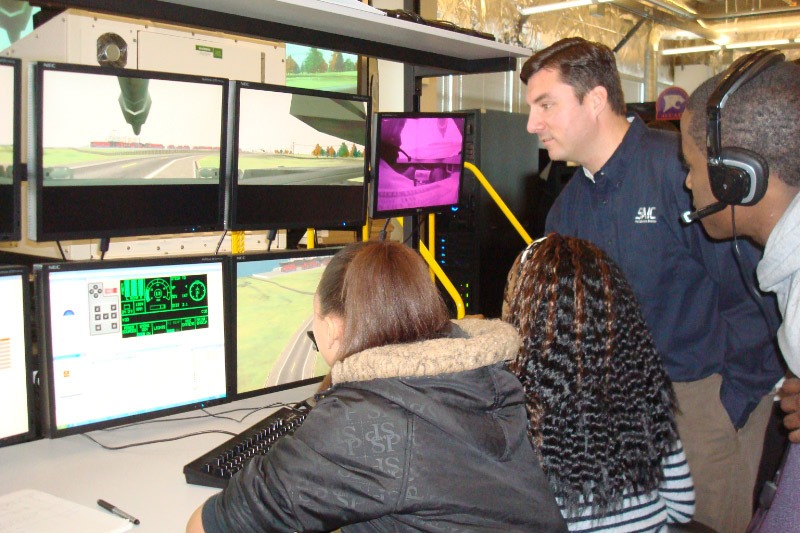 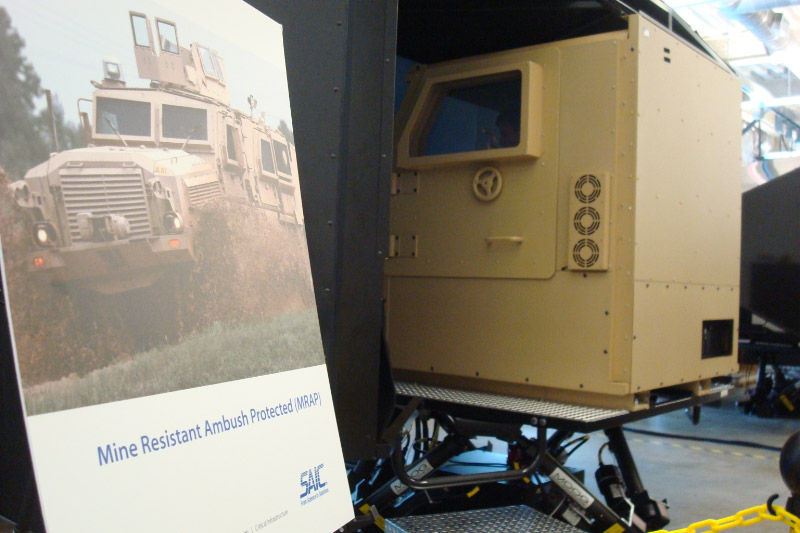 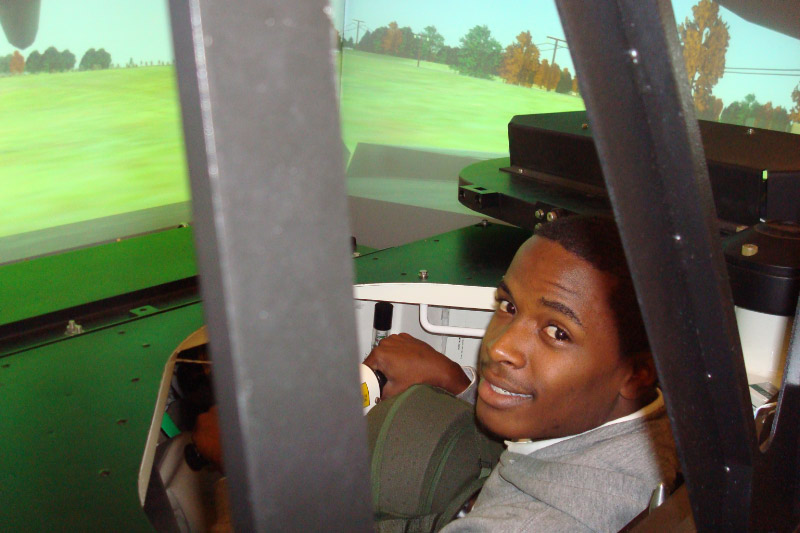 SAIC - Journeys
18
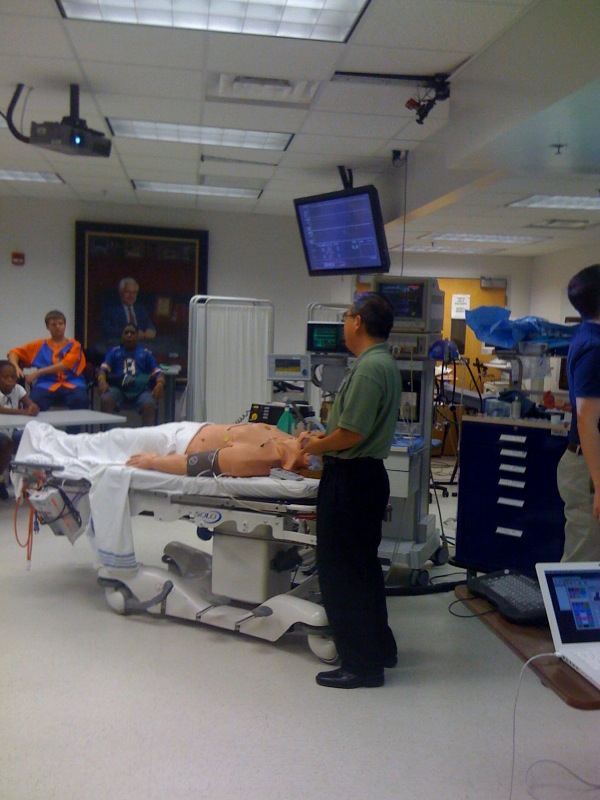 A Program in
Gainesville

UF Brain Institute
19
Microscope Program (Teachers)
Review/Learn about Microscopes
Magnifying Glass
Optical Microscope
Scanning Electron Microscope
Transmission Electron Microscope
Other high-tech characterization techniques
There is a scanning electron microscope that is available at the Orlando Science Center that can be used in a program over the internet or as a class trip.
20
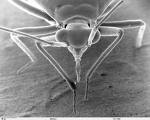 21
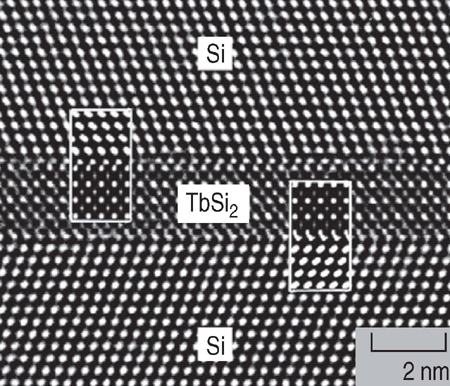 22
MICROSCOPE UPDATE FOR TEACHERS
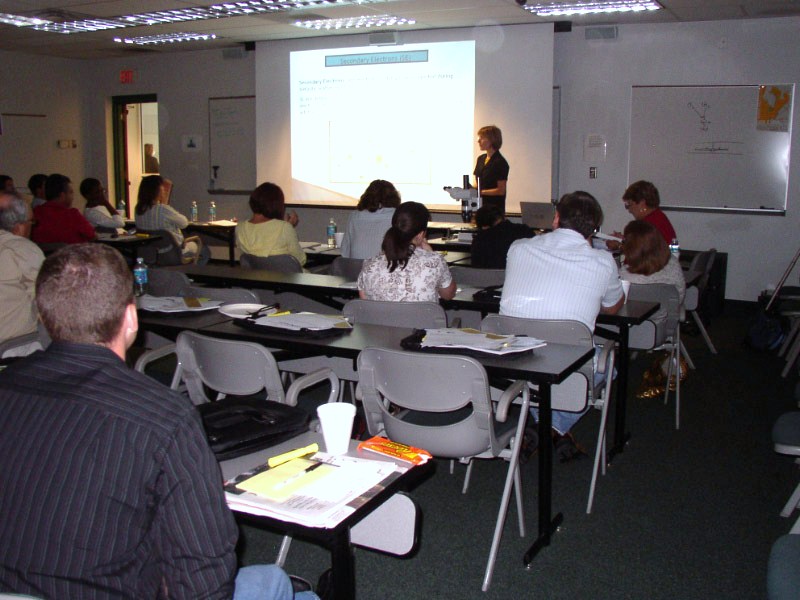 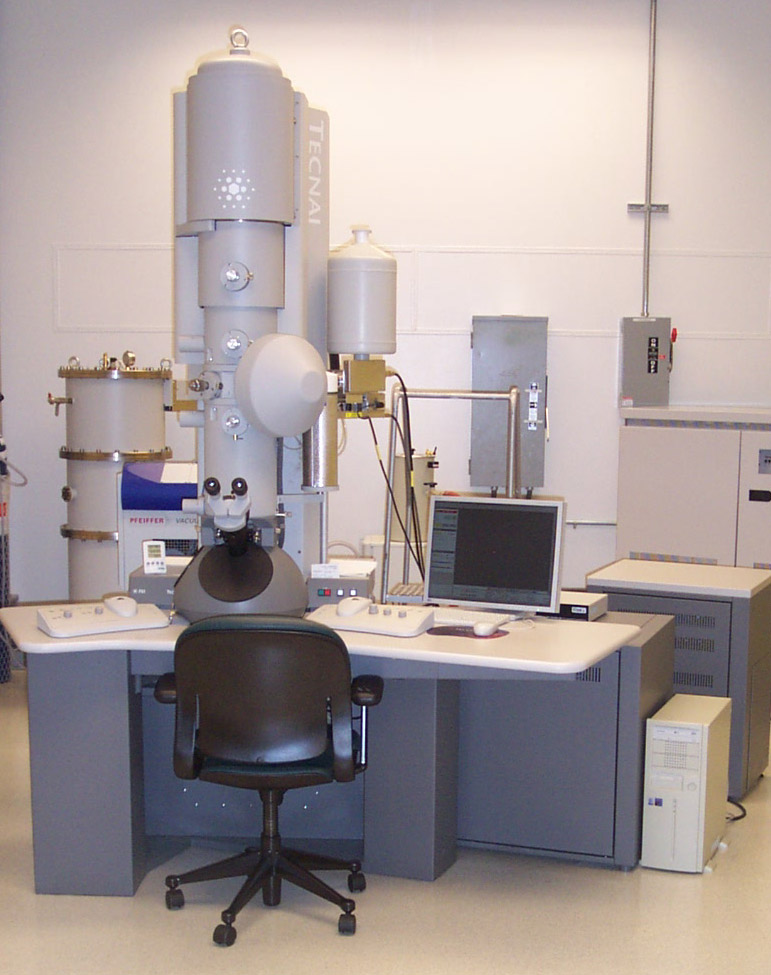 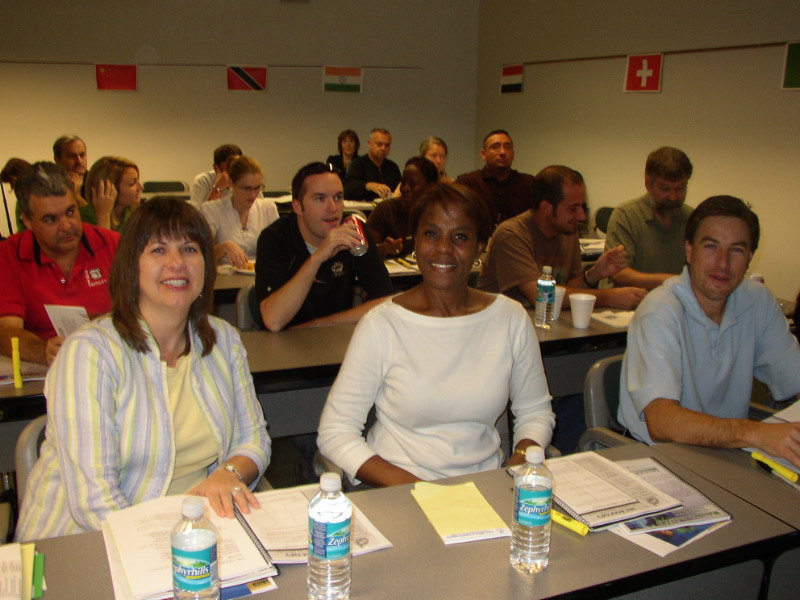 23
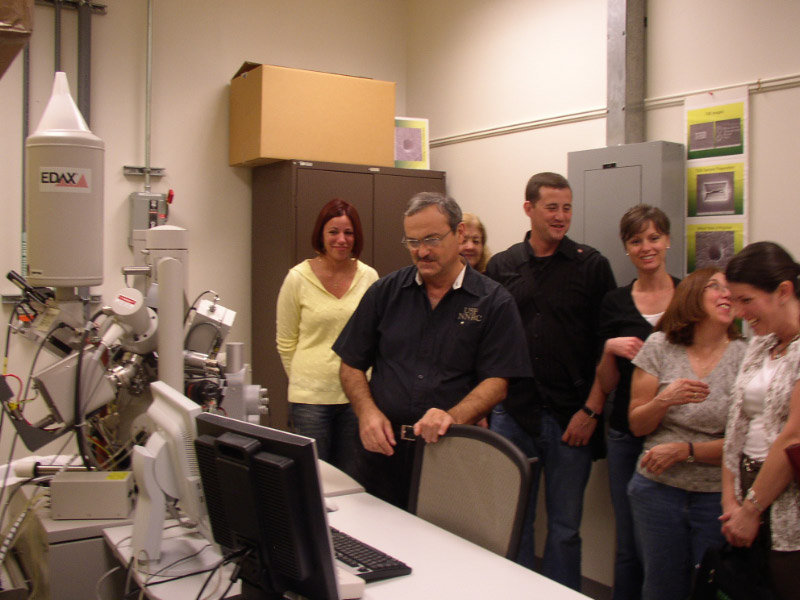 Limited Hands-On!
24
Science Through the Wire
(Looking for a better name!)
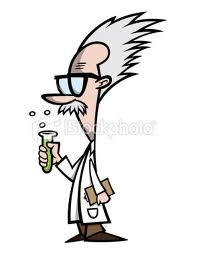 Classroom
asks
questions
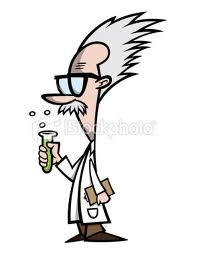 Answers From
Faculty – USF, UF, UCF
State Colleges
Industry & Business
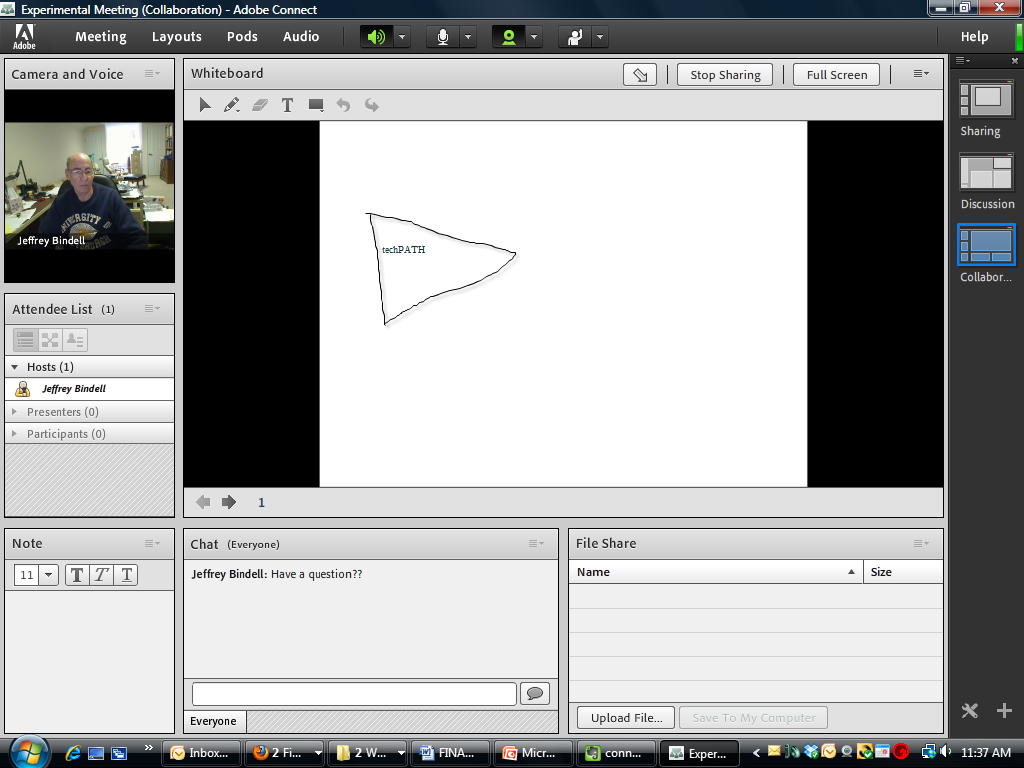 Mechanism:  Adobe Connect
(License Purchased)
Live Guest Video
Stored Videos
Pictures
White-board
PowerPoint Slides
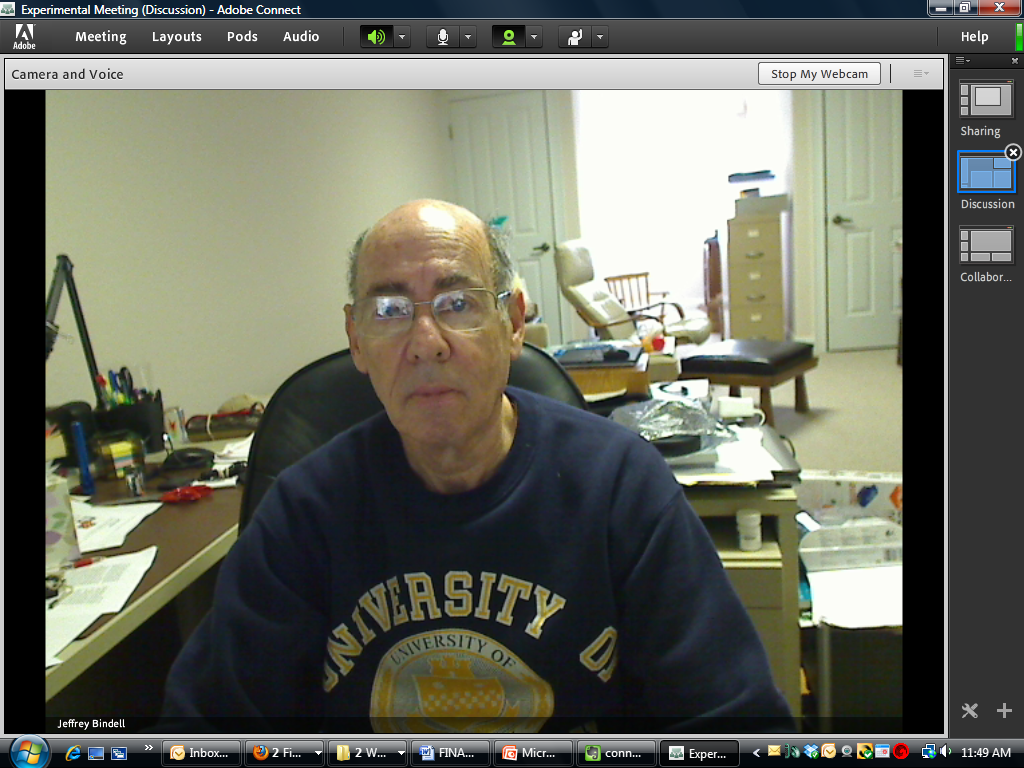 Classroom View
were I the expert.
And Walla
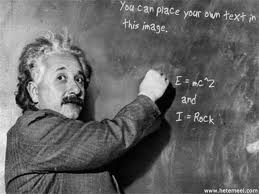 Through the Wire
Figure out the technology
Working on it. Good reception from UCF Physics Department.
Other schools will be added after the program gets started.  Hope to do the sign up at both ends with a form based data base.
Amass a group of experts willing to speak to a middle or high school on a topic that the class chooses.
Work with the school districts to find the appropriate classes.
Estimated session time ~30 minutes
Actually, MANY classes can view a session. (Recorded?)
OK – Let’s hear from our other speakers!
NCS – Hank Okraski
Cyber Security – Nasser Heyayat – Valencia College
SeaPerch – Bob Seltser – NAVAIR
METIL – David Medcalf (UCF)
Website Design – techPATH – Kerry Martin

Then some discussion and lunch! (11:30 – Probably a working lunch)
Tour of facility
Bye Bye!
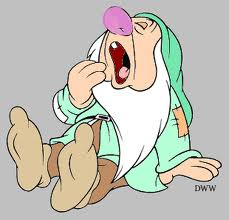